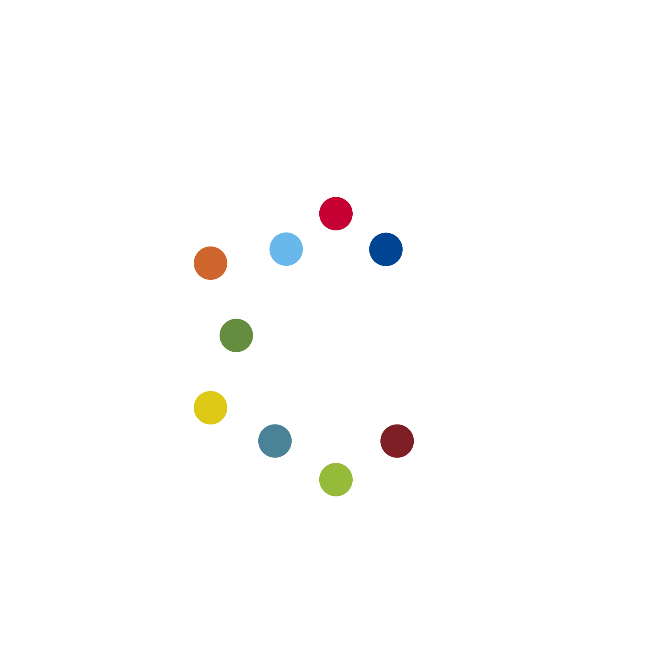 EMOS network meetingEMOS communication activities
6 March 2024
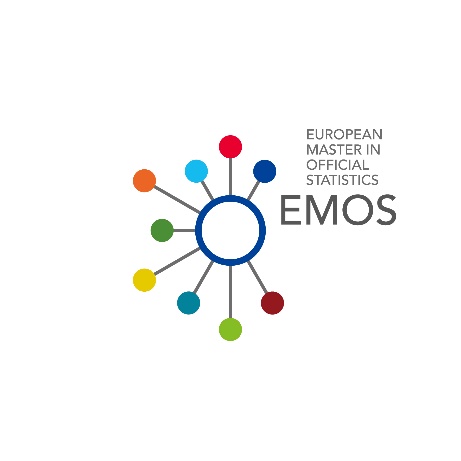 Agenda1. Introduction2. Existing EMOS communication channels 3. Ideas for new actions4. Related news
Introduction
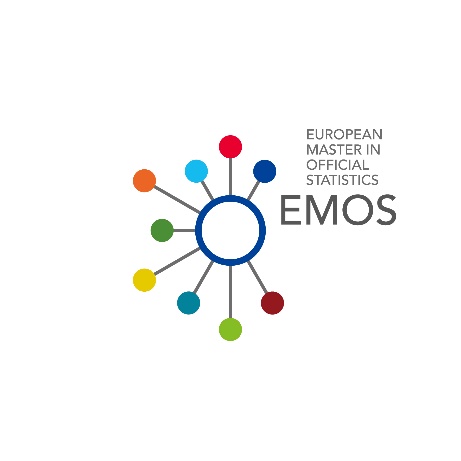 Introduction
EMOS network (33 university master’s programmes and partner organisations) in 17 European countries
Effective communication, engagement and cooperation key to the success of EMOS
EMOS brand visibility and reputation
Attractiveness and benefits of EMOS
Information on activities and events
2. Existing EMOS communication channels
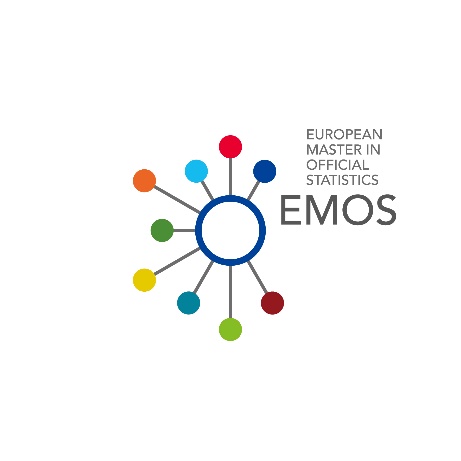 Existing EMOS communication channels
EMOS webpages
Central, run by EMOS secretariat
Network partners – universities & statistics producers
Social media channels 
EMOS network – mailing lists
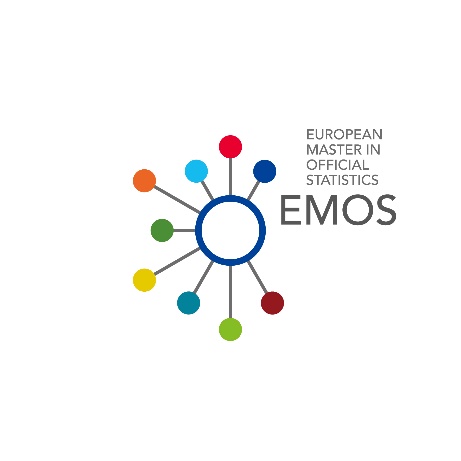 EMOS webpages
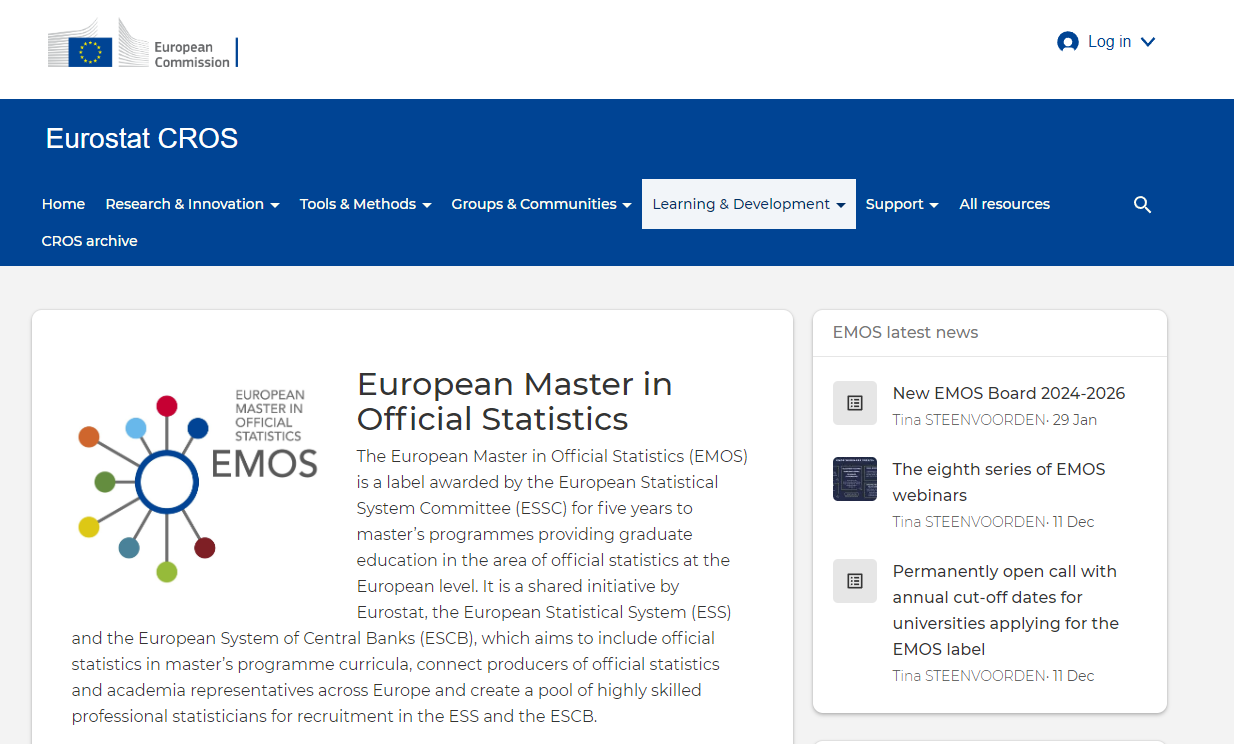 New EMOS webpages published in January 2024
New URL address: https://cros.ec.europa.eu/dashboard/emos-dashboard
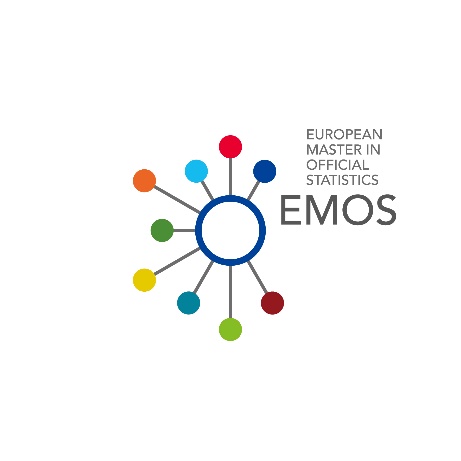 EMOS webpages - call for action (1)
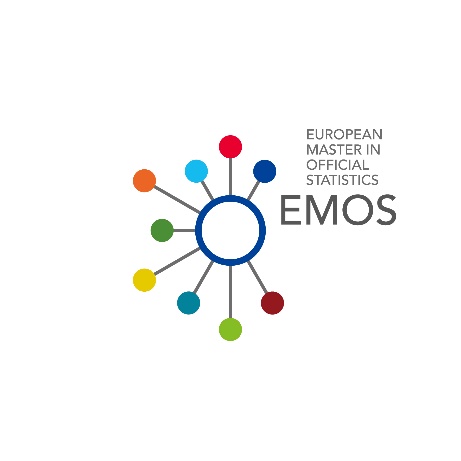 EMOS webpages - call for action (2)
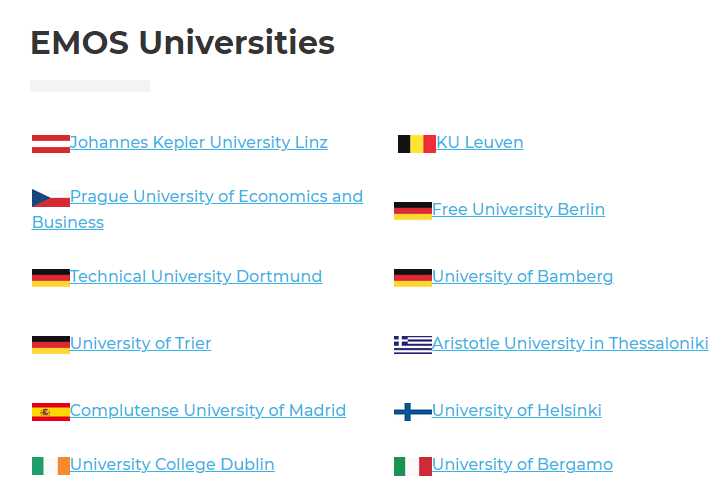 Review and send an update for your EMOS-labelled programme description:
 
https://cros.ec.europa.eu/book-page/emos-programmes-across-europe-0
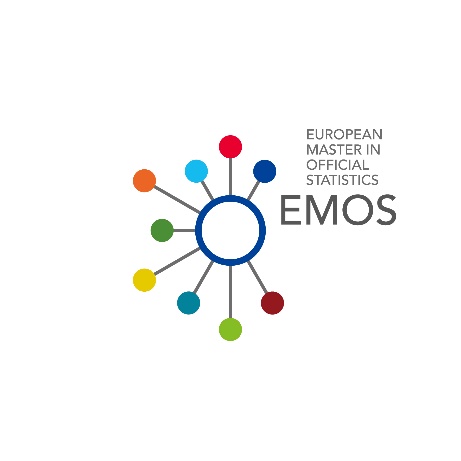 EMOS network partners webpages
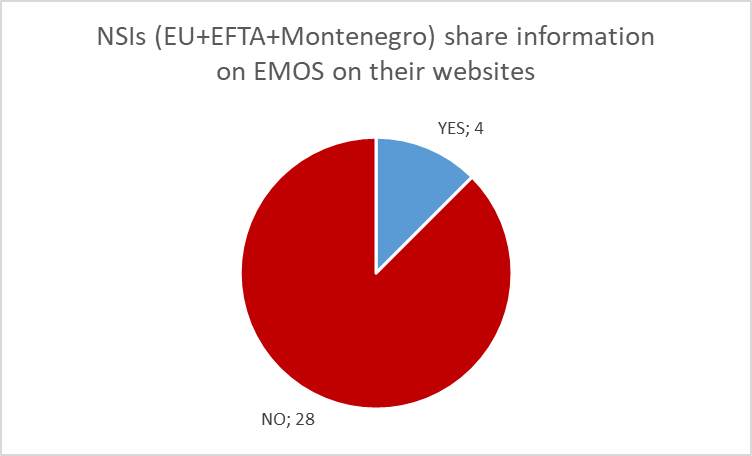 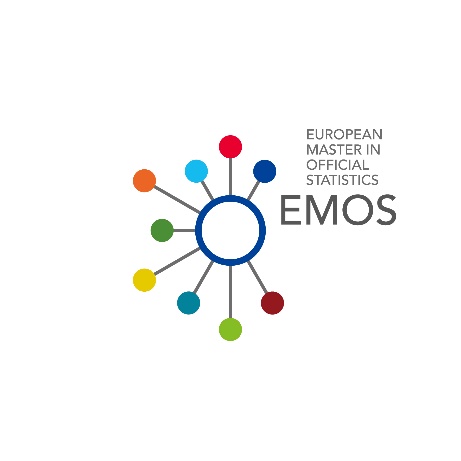 EMOS network partners webpages
EMOS on Statistics Poland website
https://emos.stat.gov.pl/en/
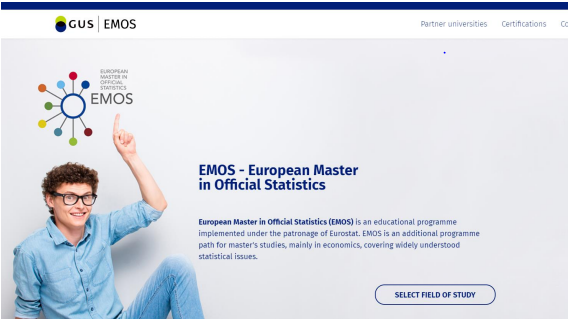 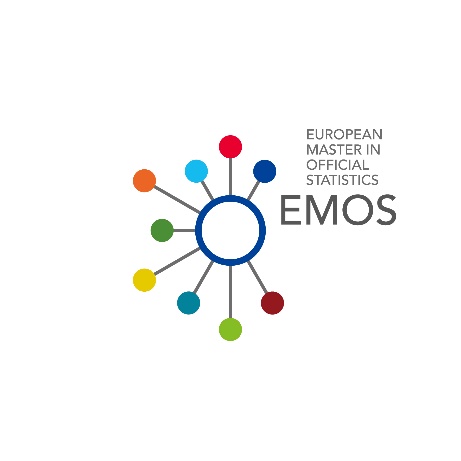 EMOS network partners webpages
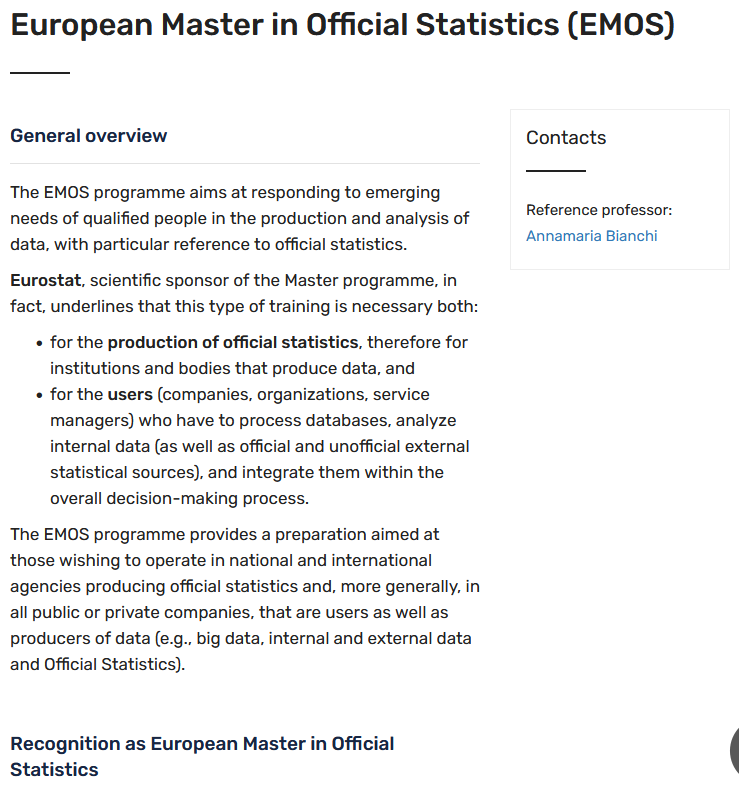 EMOS on University of Bergamo website
https://ls-eda.unibg.it/en/opportunities/emos
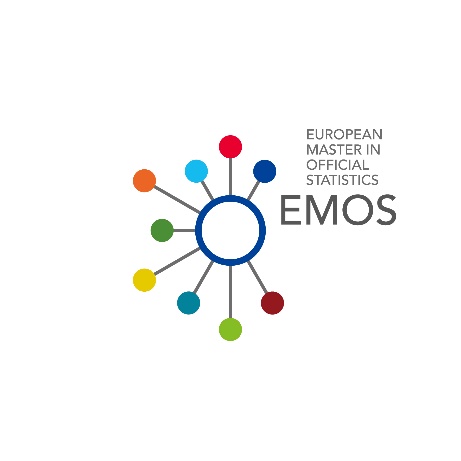 Social media channels
EMOS is currently present on three social media platforms:
page on LinkedIn
channel on YouTube 
account on X (Twitter)
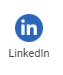 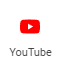 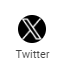 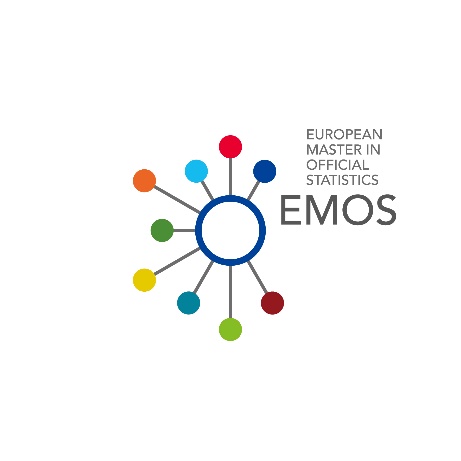 LinkedIn
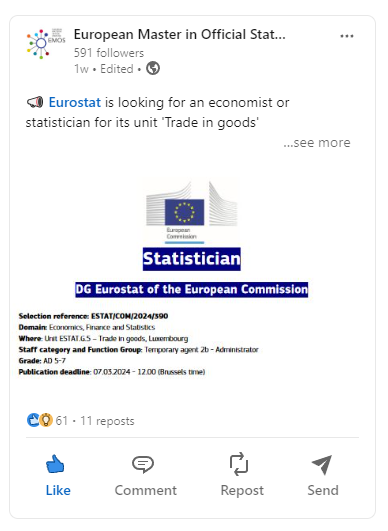 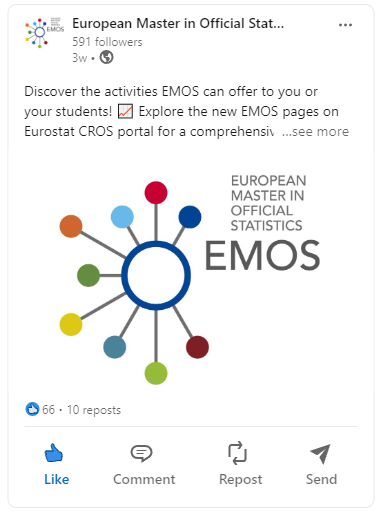 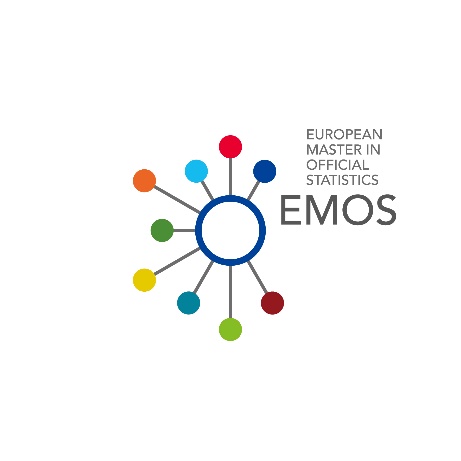 YouTube
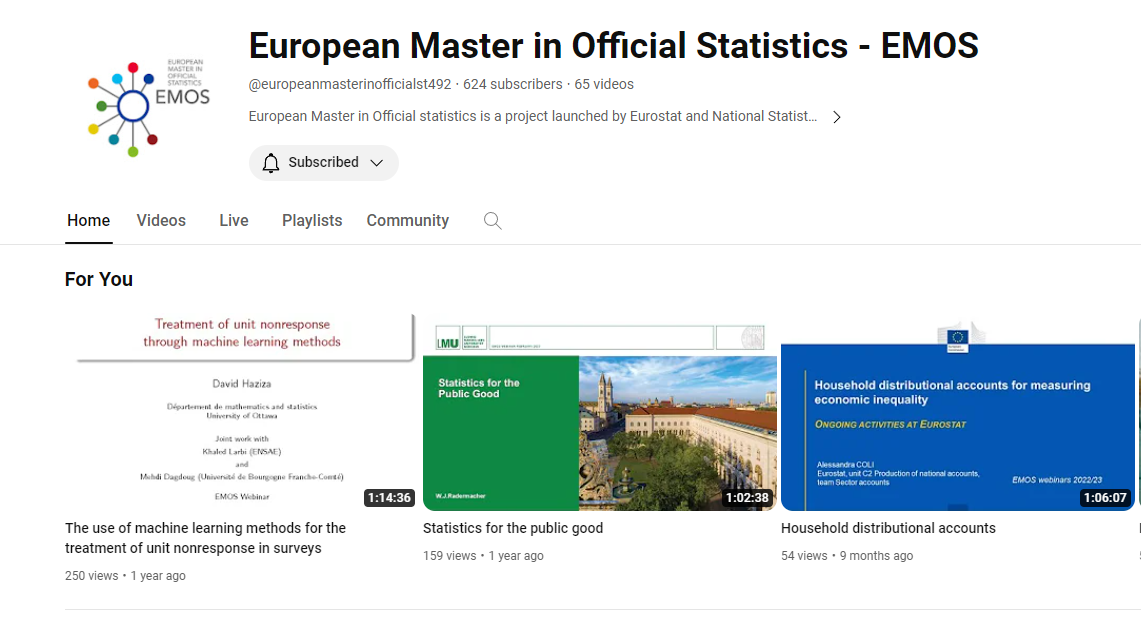 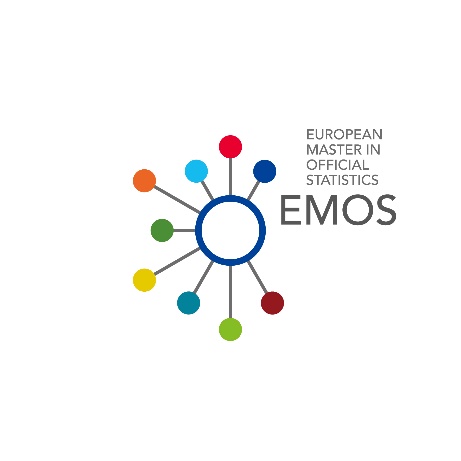 YouTube
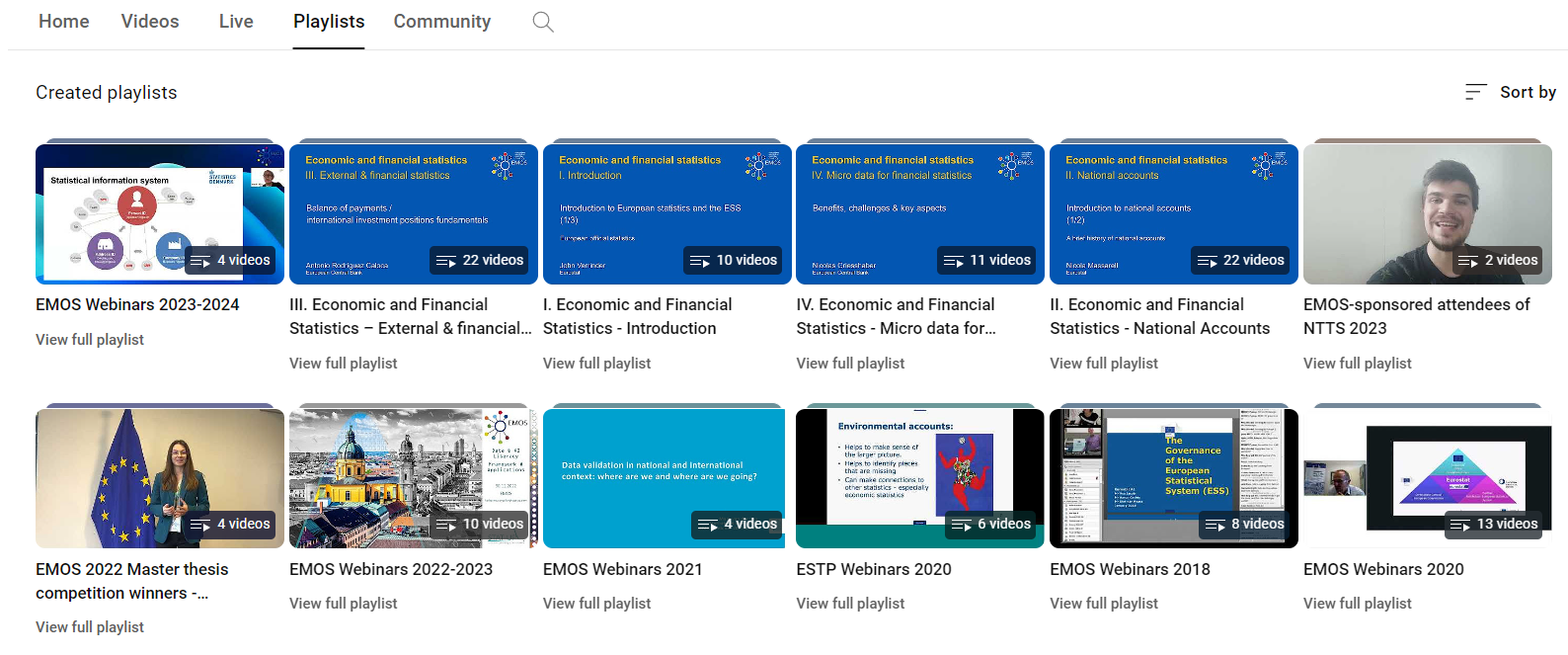 YouTube EMOS promotional video
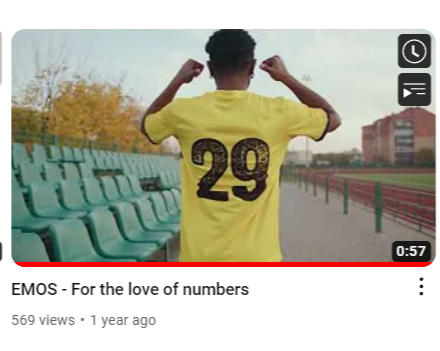 European Master in Official Statistics - EMOS - YouTube
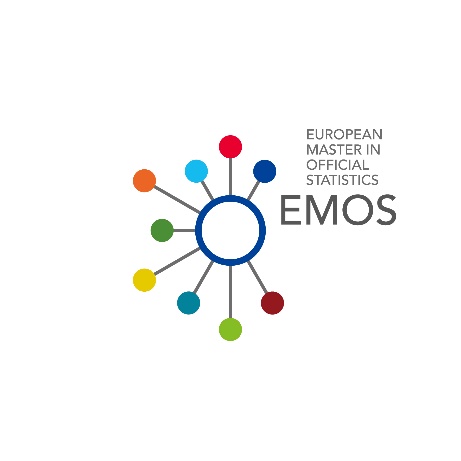 Social media channels
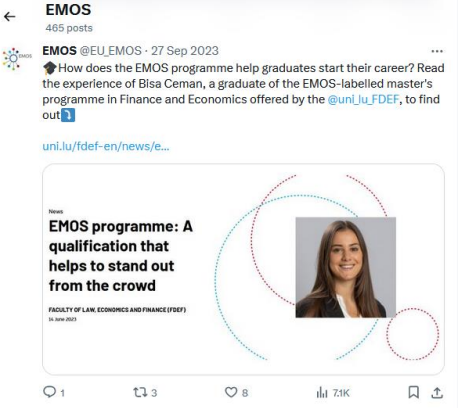 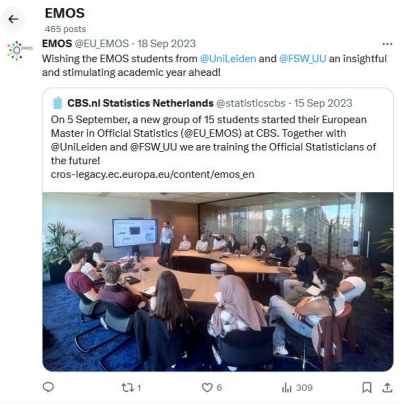 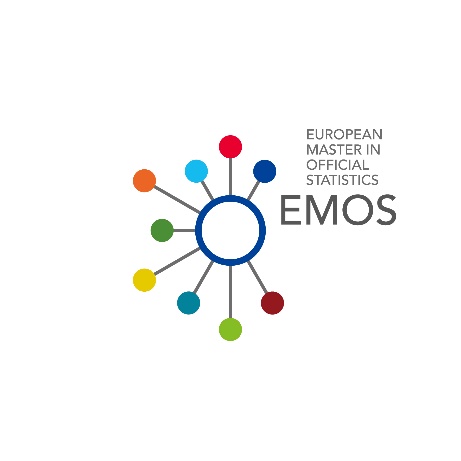 Social media channels - call for action
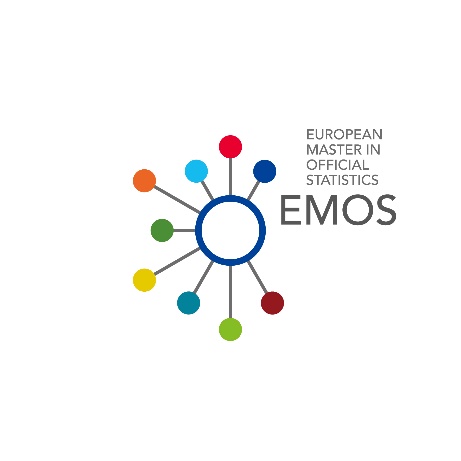 EMOS network – mailing lists
Mailing lists used to distribute information and updates:
contacts at EMOS-labelled master’s programmes
general EMOS contacts at National Statistical Institutes (NSIs)
contacts at NSIs for cross-border traineeships
EMOS graduates
EMOS Board members
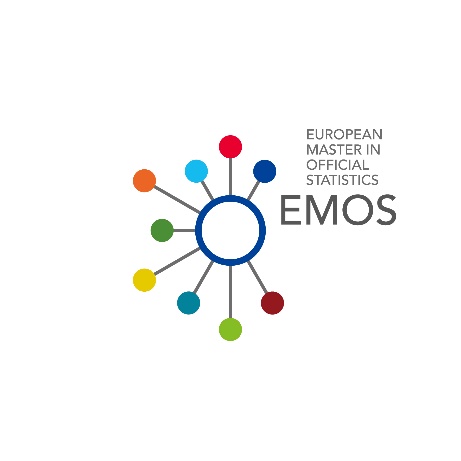 EMOS network – mailing lists – call for action
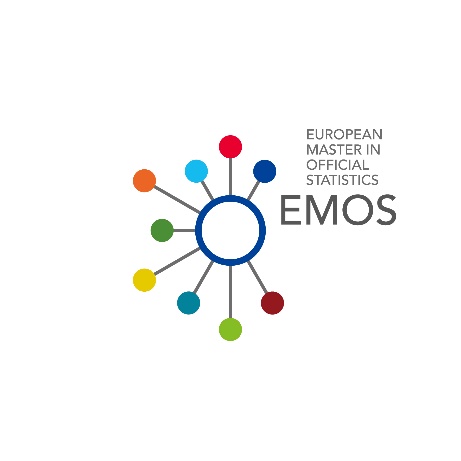 Discussion
Any examples of good practices you would like to share? What are your main communication channels? 

How can the EMOS secretariat support your communication efforts? 

Would you suggest some other means of communication and outreach coordinated centrally by the EMOS secretariat?
3.	Ideas for new actions
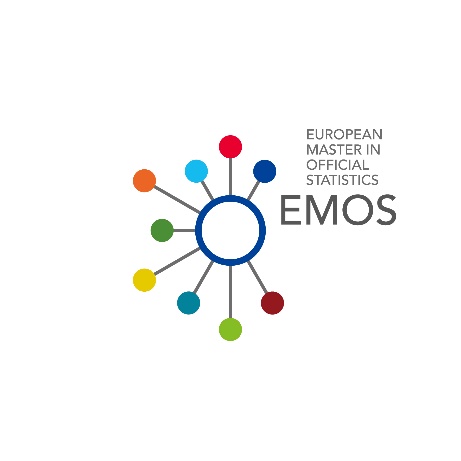 Ideas for new actions
Proposal to launch:
section on EMOS students and EMOS network members on new EMOS webpages 
section dedicated to featuring EMOS research projects on the EMOS webpages 
creation of dedicated groups linked to the EMOS LinkedIn page
presentations for EMOS network members by the EMOS secretariat
continuation of EMOS network meetings
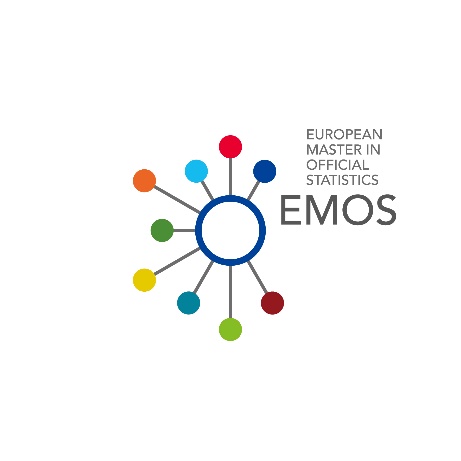 Section on EMOS students
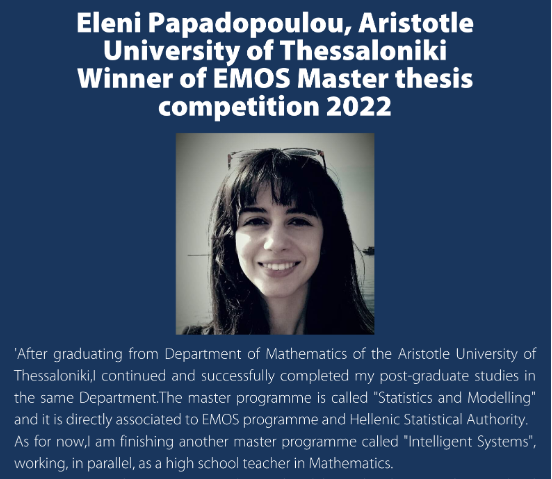 ‘Meet EMOS students’ section on the EMOS webpages 
testimonials prepared at past events
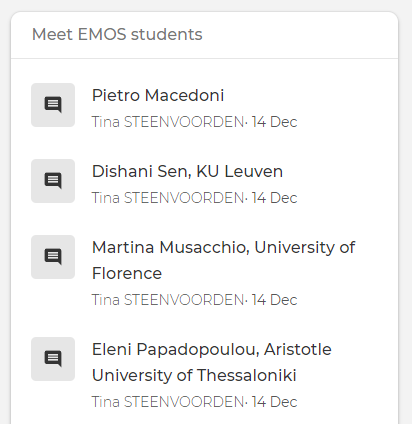 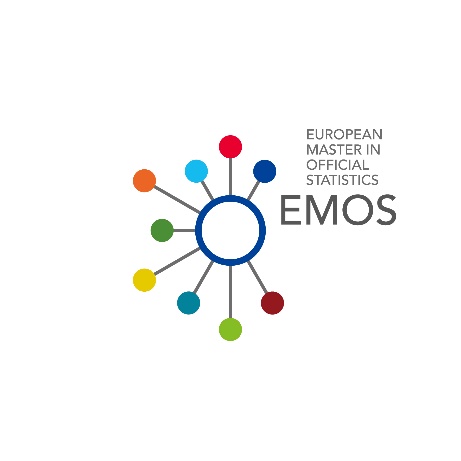 Section on EMOS network members
Proposal: launch a section ‘Meet the EMOS network’ to feature representatives of organisations that are part of the EMOS network and the EMOS Board members
Role of EMOS network members:
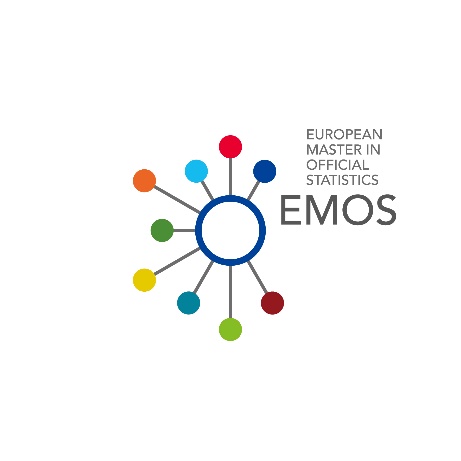 EMOS research projects section on the EMOS webpages
Proposal: to prepare a dedicated section to share the recent research work of EMOS network partners in the field of official statistics

Role of EMOS network members:
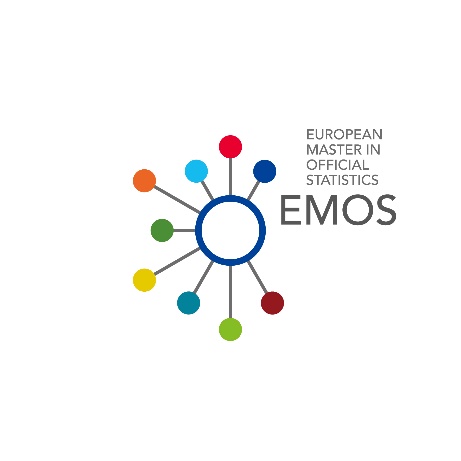 Creation of dedicated groups linked to the EMOS LinkedIn page
Proposal: further promote and engage via the EMOS LinkedIn page by creating dedicated LinkedIn pages: 

‘EMOS Alumni’ 

‘Vacancies in official statistics’
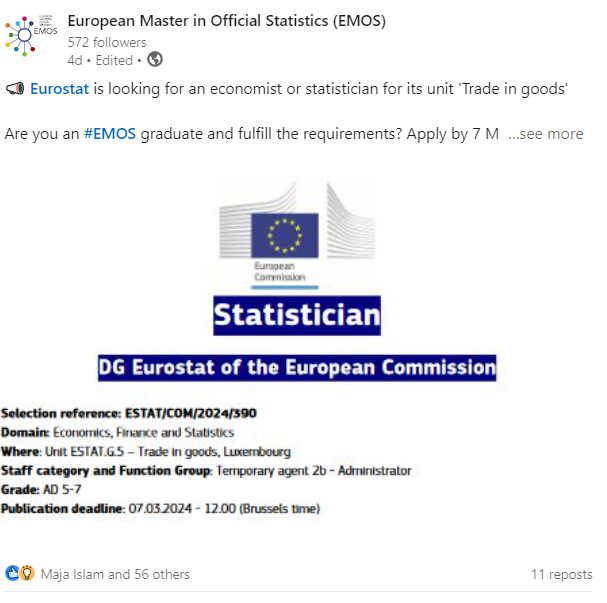 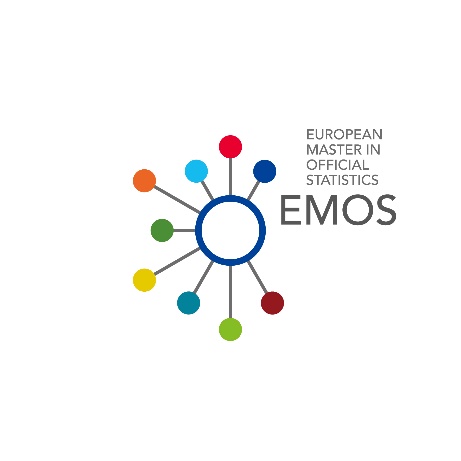 Creation of dedicated groups linked to the EMOS LinkedIn page
Role of EMOS network members:
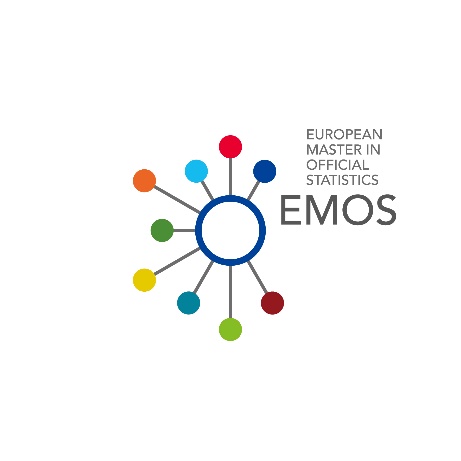 EMOS presentations for EMOS network members by the EMOS secretariat
Offer: presentation by EMOS secretariat for all EMOS-labelled master’s programmes and partner organisations who teach courses to EMOS students
Role of EMOS network members:
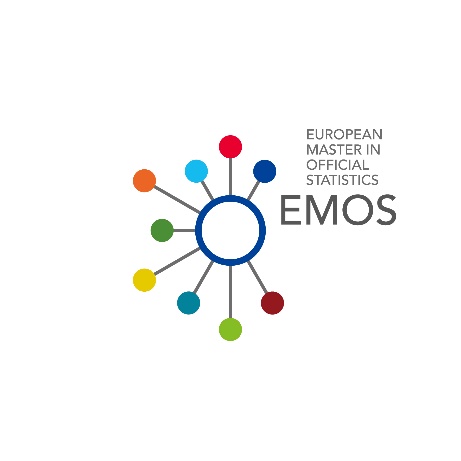 Overview of proposals
Meet EMOS students
Meet the EMOS network
EMOS Research

EMOS LinkedIn ‘EMOS Alumni’, ‘Vacancies in official statistics’

presentation about EMOS by the EMOS secretariat
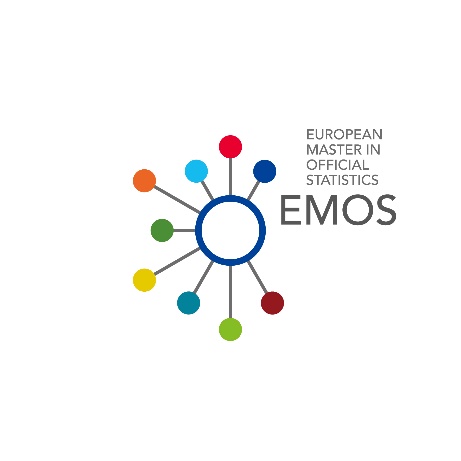 Discussion
Would you be willing to be featured in the section ‘Meet EMOS network members’? 

What is your opinion about the collection of research articles on the website? Would you be willing to contribute? 

Would the presentation from the EMOS Secretariat about EMOS be interesting for your students?
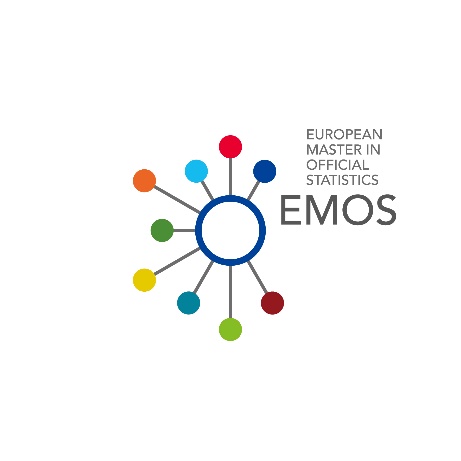 EMOS network meetings 2023/2024
To share and discuss best practices among EMOS network members:
Sharing coursework among EMOS partners (video)
EMOS students’ exchanges (video)
Redesigning EMOS-labelled master’s programmes (video)
Research and thesis project collaborations with organisations other than NSIs (video)
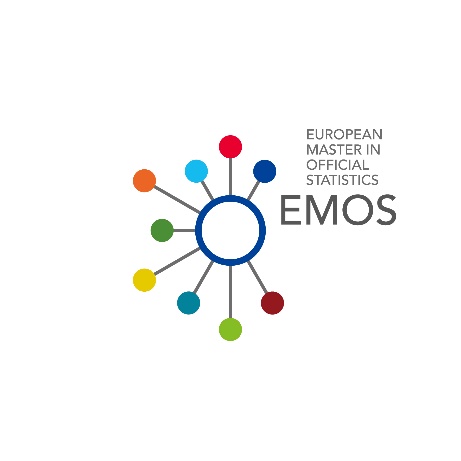 EMOS network meetings - upcoming
3 Apr 2024: NSIs supporting EMOS (register here)
24 April 2024: Information session on the Joint Research Centre (JRC) scientific traineeships programme   
24 May 2024: DG EAC on Staff Exchange and Doctoral Networks
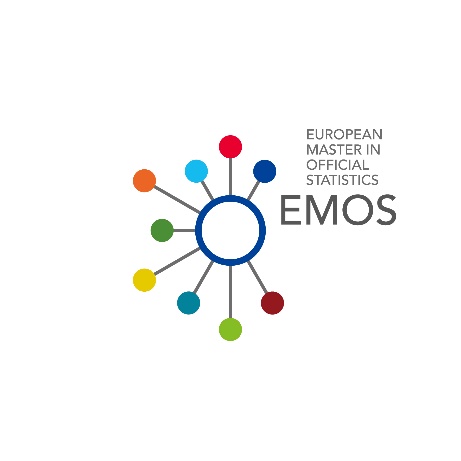 EMOS network meetings - discussion
Have you participated so far and do you plan on participating in the future?

Do you find EMOS network meetings useful? 

What are possible topics? 

How and when would you like to be informed about the meetings?
4. Related news
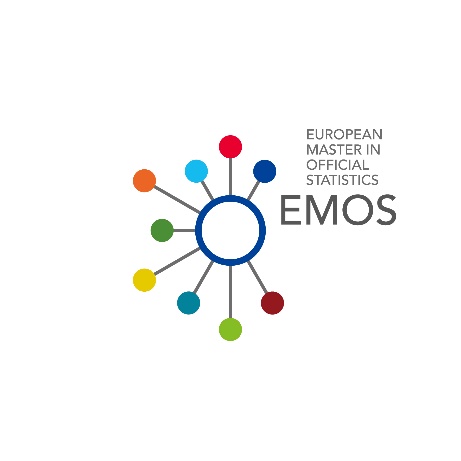 Information on ongoing/upcoming events
EMOS Coding lab 2024
Master Thesis competition (open call September 2024)

Next EMOS workshop: 14-15 November 2024 in Wiesbaden
Next New Techniques and Technologies for Statistics (NTTS conference) 11-13 March 2025
Any other questions?
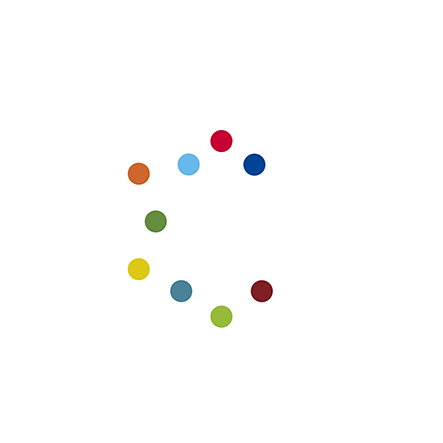 Thank you!
Keep in touch:



							 		ESTAT-EMOS@ec.europa.eu 
			  
     @EU_EMOS	 @europeanmasterinofficialst492 	   www.linkedin.com/company/theemos
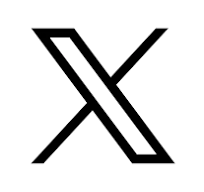 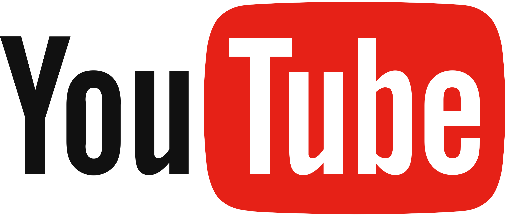 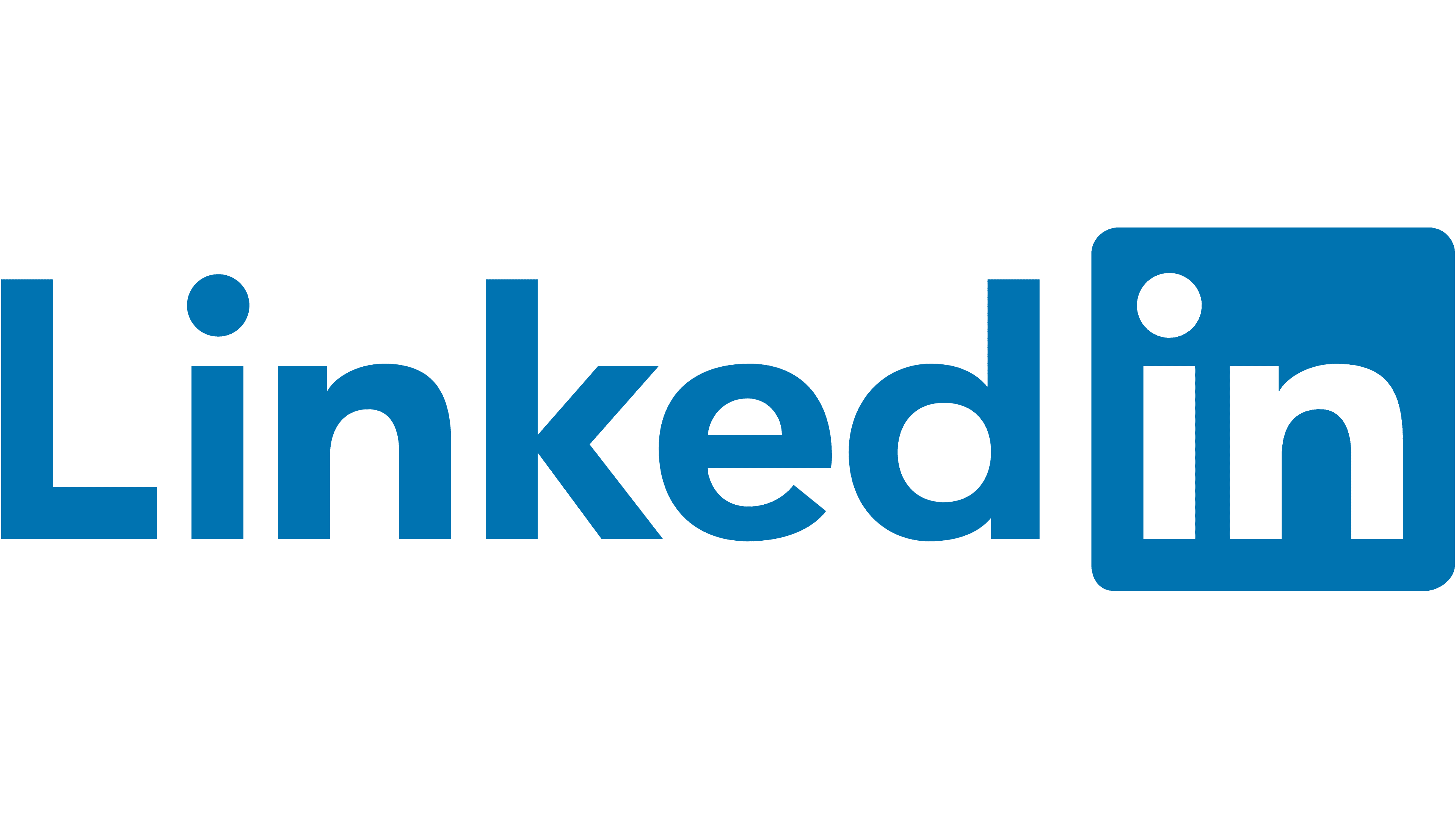